Infokommunikációs rendszerekInfocom Systems5. Nyilvános távbeszélő (PSTN) hálózatok, gerinchálózatokTelephone networks(PSTN), backbone networks
Takács György
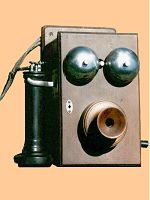 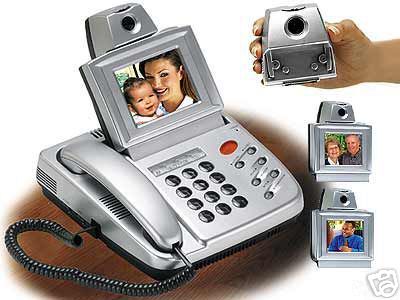 Infocom 5. ea. 2019. okt. 7.
1
The 3 lessons in network  studies
Public Switched Telephone Networks (PSTN), 
Mobile Networks  -- Public Land Mobile Networks (PLMN) GSM, UMTS, DECT, TETRA, Bluetooth, Globalstar, Iridium
Private networks, Broadcasting networks, Cable TV networks (CaTV)
Infocom 5. ea. 2019. okt. 7.
2
Miért lehet érdekes a hálózat egy mérnök informatikusnak?
Csak szolgáltatást lehet eladni az infokom piacon!
Ma Magyarországon többet költünk infokom termékekre és szolgáltatásokra, mint élelmiszerre (beleértve a kenyeret, húst, gyümölcsöt, sört…..)
Hálózat nélkül nincs infokom szolgáltatás!
Sokan ebből fognak megélni.
Infocom 5. ea. 2019. okt. 7.
3
Miért lehet érdekes a hálózattervezés egy mérnök informatikusnak?
Infocom 5. ea. 2019. okt. 7.
4
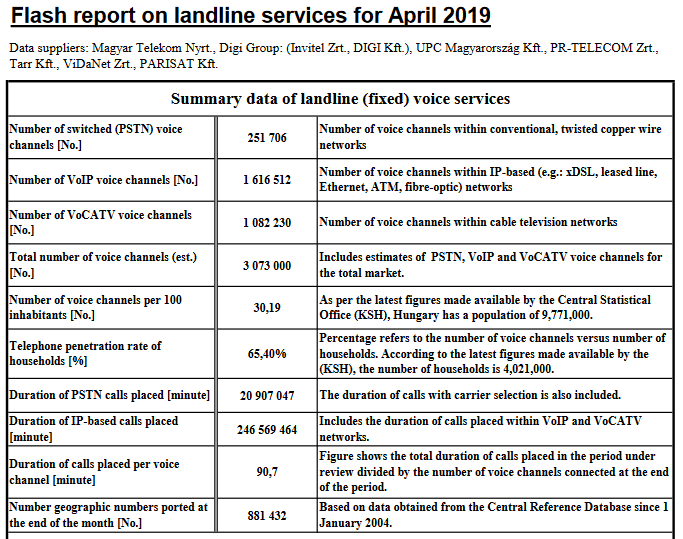 Infocom 5. ea. 2019. okt. 7.
5
Flash report on landline services for April 2019
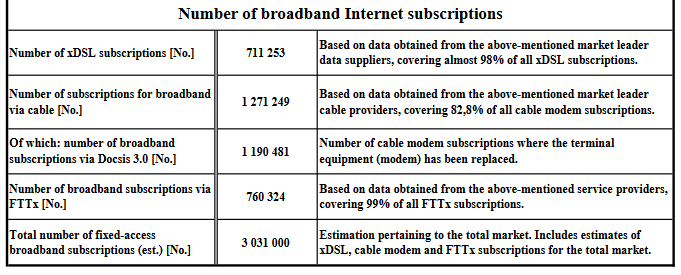 Infocom 5. ea. 2019. okt. 7.
6
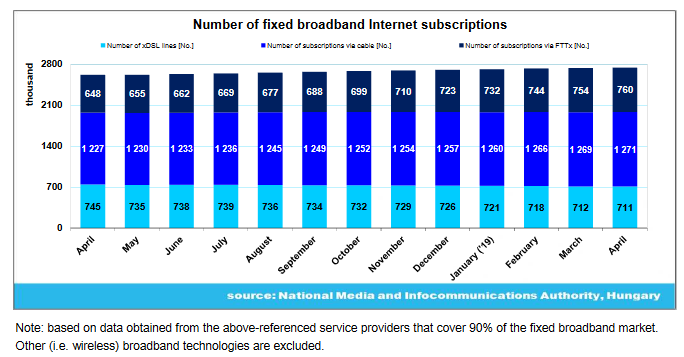 Infocom 5. ea. 2019. okt. 7.
7
Technologies of Internet Access in HungaryThe total number of subscriptions was about 9,5 million
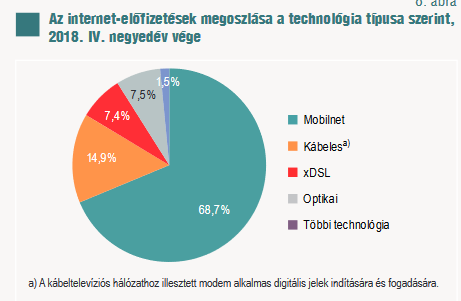 Source: KSH Statisztikai Tükör 2018. IV. negyedév
Infocom 5. ea. 2019. okt. 7.
8
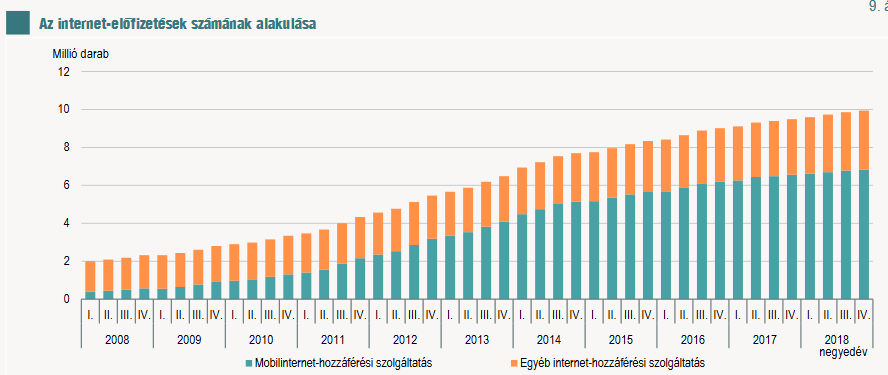 Source: KSH Statisztikai Tükör 2018. IV. negyedév
Infocom 5. ea. 2019. okt. 7.
9
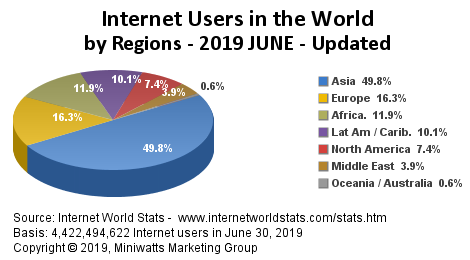 Source: https://www.internetworldstats.com/stats.htm
Infokom. 1. ea. 2019. szep. 9.
10
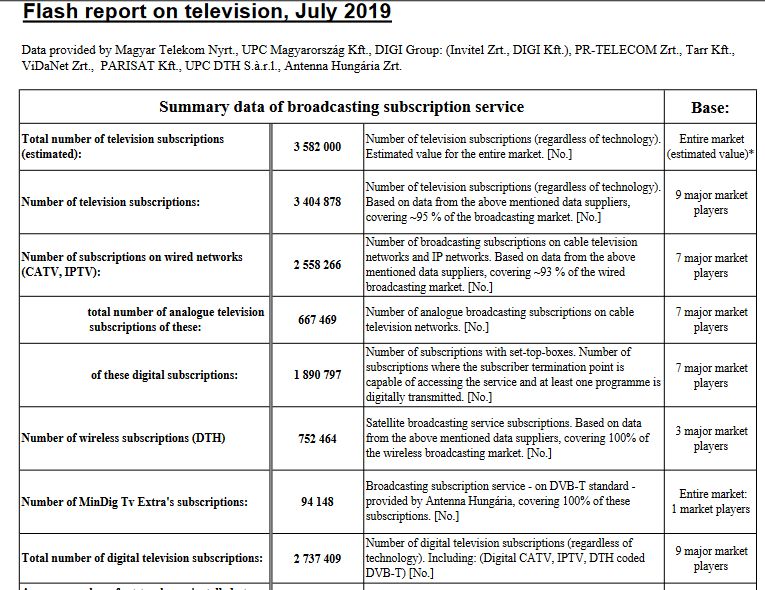 Infocom 5. ea. 2019. okt. 7.
11
Special features of networks
Only services can be sold on the real market! 
There are not infocommunication services without networks.
You could not buy networks. You have to plan, to construct, to operate, to develope according to the actual demands and to eliminate at the and of service provision.
Infocom 5. ea. 2019. okt. 7.
12
Service, application and content providers….
Like: Vodafone, CIB Bank, CNN, Servers
Network operators
Transmission lines, 
Multiplexers, 
Routers,
Switches
v
End users
Like: subscribers,
Companies
Mobile sets, TV sets,
computers
Infocom 5. ea. 2019. okt. 7.
13
Basics of network components
Backbone networks: long distances, high traffic, interconnection of nodes, transport bits of any services, high reliability, high availability.
Access networks: local distances, interconnection of terminals and local nodes
Network planning: selecting topology, optimal selection of positions of nodes, dimensioning of node traffic handling capacities, dimensioning of link capacities, selecting technologies.
Infocom 5. ea. 2019. okt. 7.
14
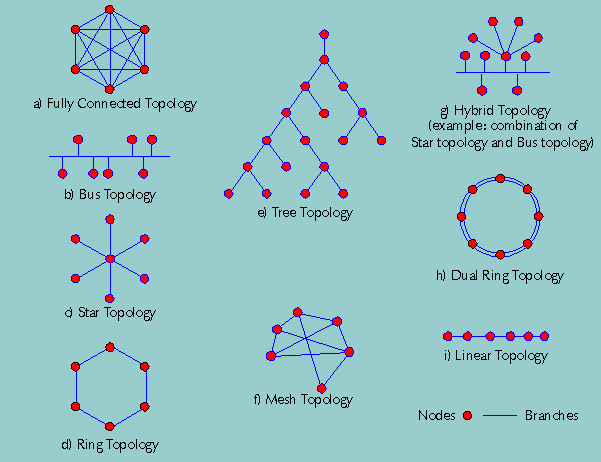 Infocom 5. ea. 2019. okt. 7.
15
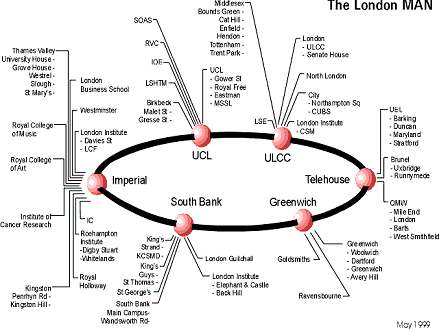 Infocom 5. ea. 2019. okt. 7.
16
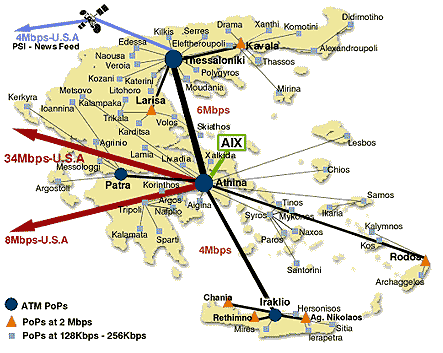 Infocom 5. ea. 2019. okt. 7.
17
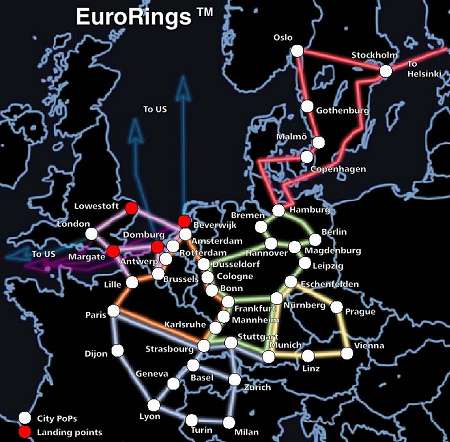 The pan European KPNQwest network, when complete, will connect major cities together by six high-capacity backbone rings.
Infocom 5. ea. 2019. okt. 7.
18
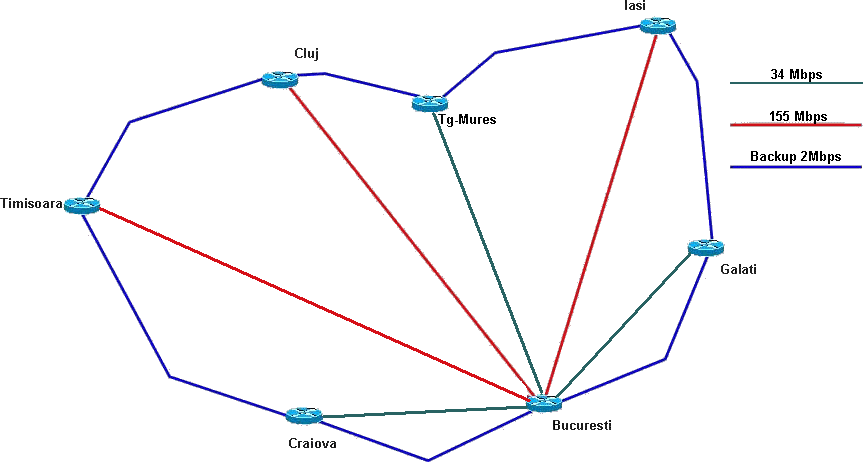 Infocom 5. ea. 2019. okt. 7.
19
AOL USA BACKBONE
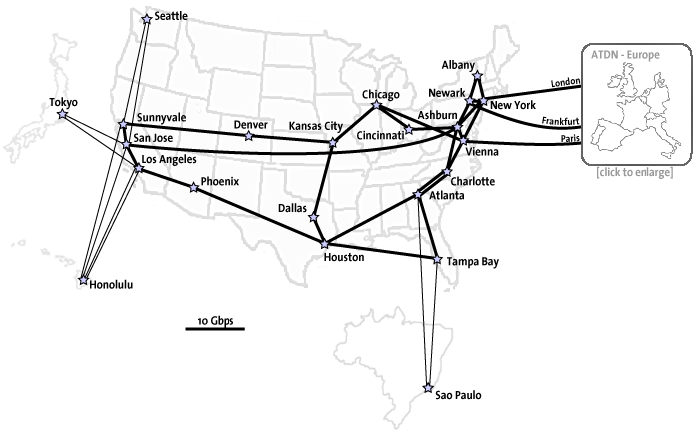 Infocom 5. ea. 2019. okt. 7.
20
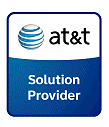 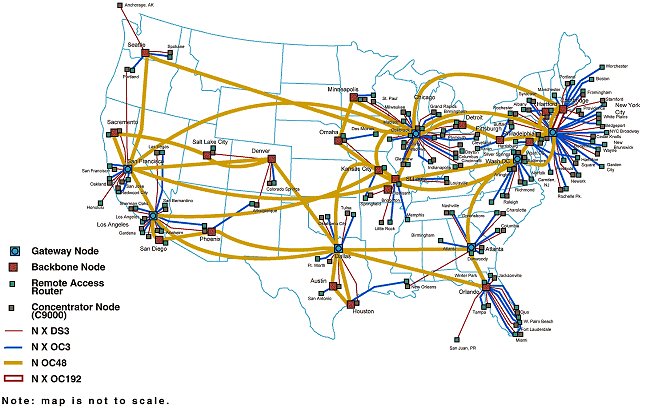 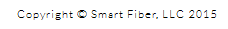 Infocom 5. ea. 2019. okt. 7.
21
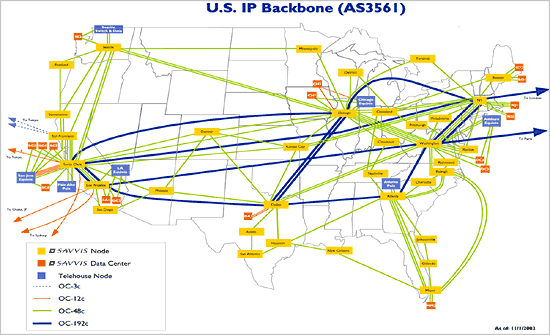 Infocom 5. ea. 2019. okt. 7.
22
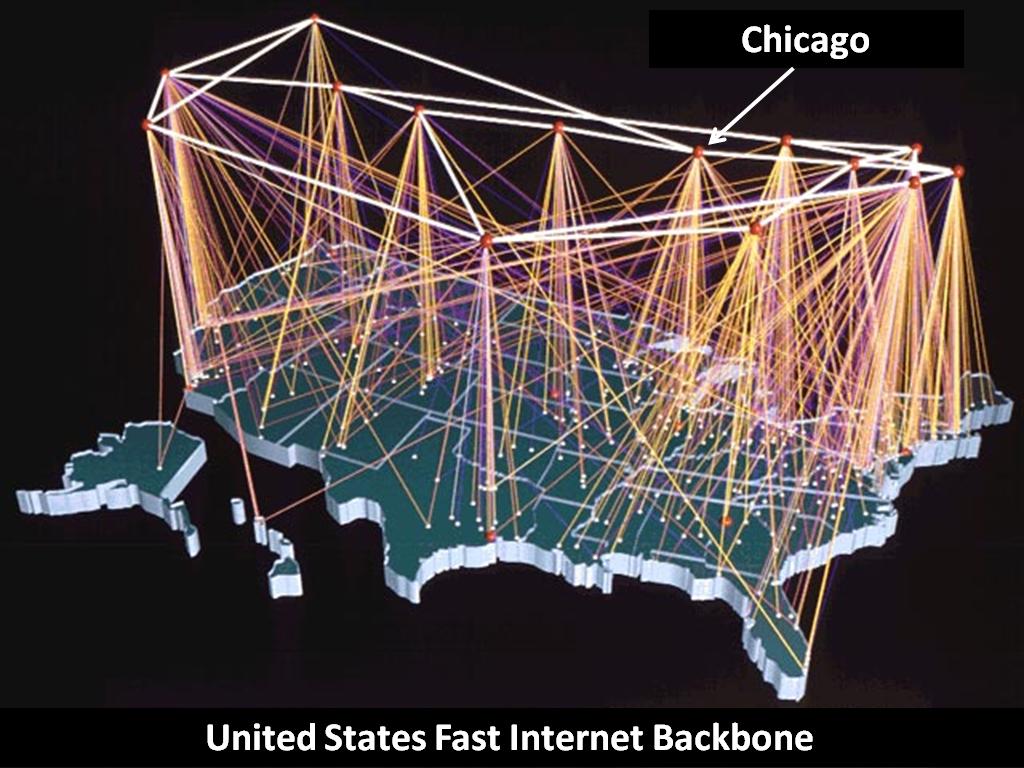 Infocom 5. ea. 2019. okt. 7.
23
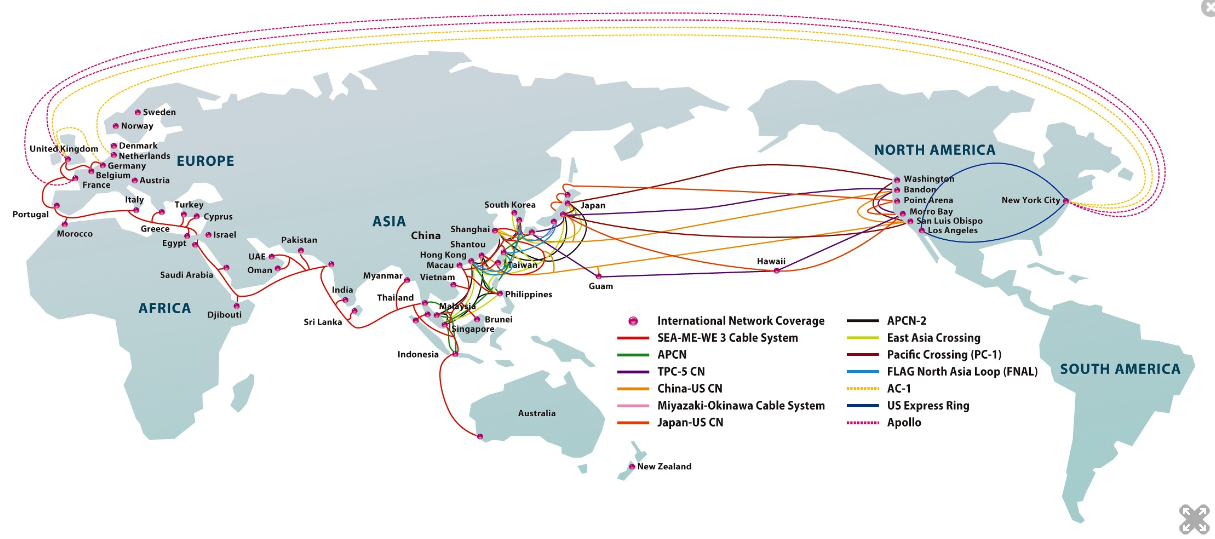 Infocom 5. ea. 2019. okt. 7.
24
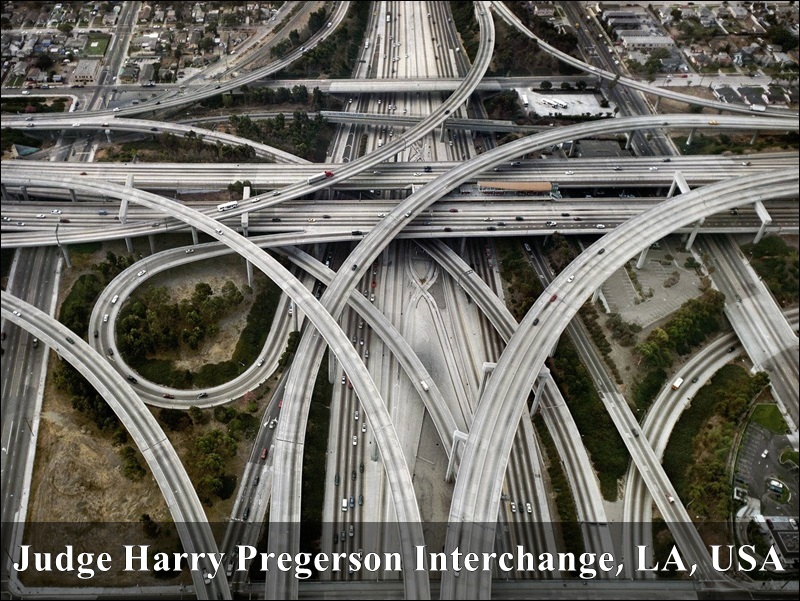 Infocom 5. ea. 2019. okt. 7.
25
Public Switched Telephone Networks (PSTN)
Brief history
Basics
Network structures
Network implementation
Network development trends
Missing topics
Infocom 5. ea. 2019. okt. 7.
26
Brief history I.
1876 A. G. Bell Patent of telephone (50.000 phone within 3 years)
1877 T. A. Edison patent of carbon microphone (covering long distances)
1878 Puskás Tivadar the first telephone exchange in Connecticut
1881 Puskás Ferenc the first telephone exchange in Budapest
1890 The first Wien-Budapest international telephone connection
1892 The first automatic telephone exchange in Indiana (Strowger switch)
1928 The first automatic telephone exchange in Budapest
1997 The last manual exchange moved to museum in Hungary
Infocom 5. ea. 2019. okt. 7.
27
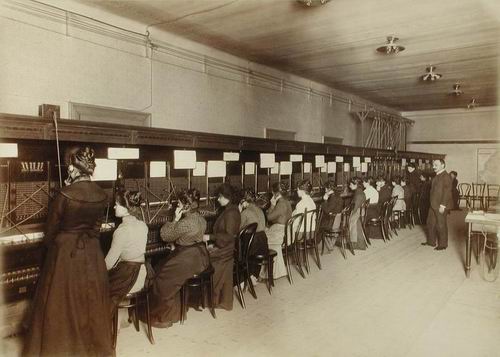 Infocom 5. ea. 2019. okt. 7.
28
Brief history II.
The technical level of Hungarian PSTN networks are very high due to the fast development from 1992-2002
From 1 million subscriber to 10 million one
From 1000 manual exchange to almost fully digital network
COCOM list restriction not from our side!!!
Infocom 5. ea. 2019. okt. 7.
29
Basics of telephony
2/4 wire for voice
Feeding of circuit
Access solutions
Backbone
Signalling basics for a telephone call
Source of revenues
ADSL principles
Infocom 5. ea. 2019. okt. 7.
30
2/4 wire for voice
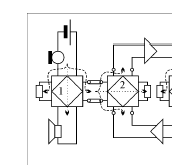 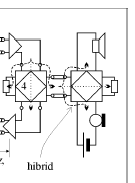 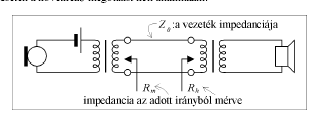 2 wire simplex
4 wire simplex
2 wire duplex
Infocom 5. ea. 2019. okt. 7.
31
Zg
r
r
Twisted pair cable
ZT
Z0 characteristic impedance
ZT ~Z0
Electronic hybrid circuit (the uplink/downlink signal flow on a simple twisted pair cable)
Infocom 5. ea. 2019. okt. 7.
32
Powering  of telephone sets
Feeding bridge
Traditional feeding bridge circuit
DC line current: 20….60 mA
Local exchange
Subscriber line
Infocom 5. ea. 2019. okt. 7.
33
Access solutions
Infocom 5. ea. 2019. okt. 7.
34
Connections to the local exchange
Main cables
Distribution cabinets
Distribution cables
Distribution boxes
Drop cables,
Indoor cables
Infocom 5. ea. 2019. okt. 7.
35
Access network implementation
Infocom 5. ea. 2019. okt. 7.
36
Cable duct system implementation
Infocom 5. ea. 2019. okt. 7.
37
Cable distribution cabinet (street version) implementation
Infocom 5. ea. 2019. okt. 7.
38
Signalling basics for a telephone call
Infocom 5. ea. 2019. okt. 7.
39
Channel-associated signalling for a trunk call
Infocom 5. ea. 2019. okt. 7.
40
Common-channel signalling for a trunk call
Infocom 5. ea. 2019. okt. 7.
41
Backbone issues in a small country with dense population
Fully optical – only spare radio connections
Covered distance between nodes max 100 km
In Hungary the source of telecom traffic (including telephone, TV programs, Internet) concentrated in Budapest (like the road traffic)
Concentration of switching capacities in higher level nodes
Fault tolerant topology is required for reliable services
Infocom 5. ea. 2019. okt. 7.
42
Network structures
Basics
Telecom Hungary network structures
PANTEL network structures
Interconnection issues
Structure and numbering
Intelligent Network Concept
Infocom 5. ea. 2019. okt. 7.
43
Basic structures in PSTN/ISDN networks
Star topology 
Multipolar topology
Meshed topology
Ring topology
Bus topology
Infocom 5. ea. 2019. okt. 7.
44
STAR
BUS
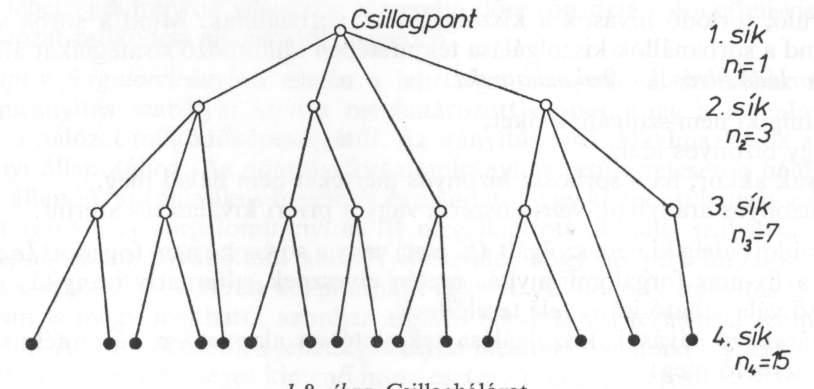 RING
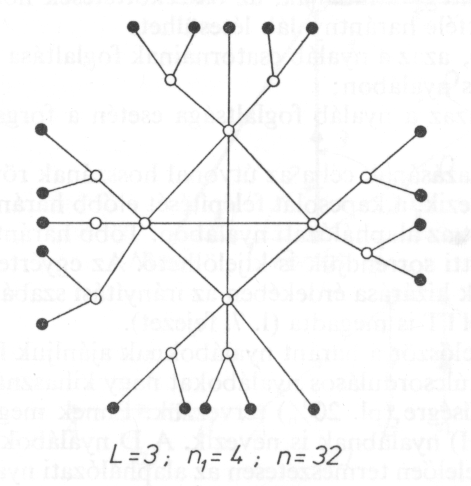 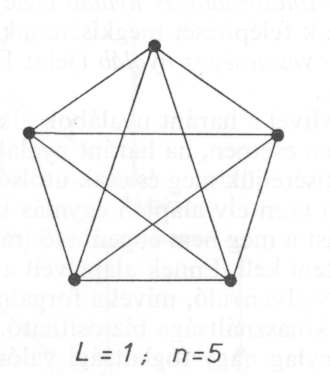 MESHED
MULTIPOLAR
Infocom 5. ea. 2019. okt. 7.
45
MATÁV NETWORK STRUCTURE
Infocom 5. ea. 2019. okt. 7.
46
Telephone network structure of T-COM
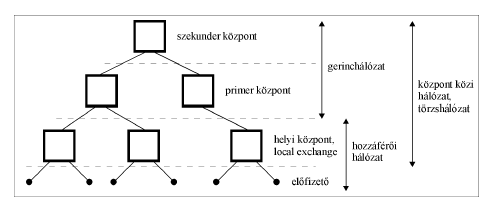 Secondary exchange
Backbone 
network
Inter
exchange
network
Primary exchange
Local
exchange
Access
network
Subscriber
Infocom 5. ea. 2019. okt. 7.
47
Infocom 5. ea. 2019. okt. 7.
48
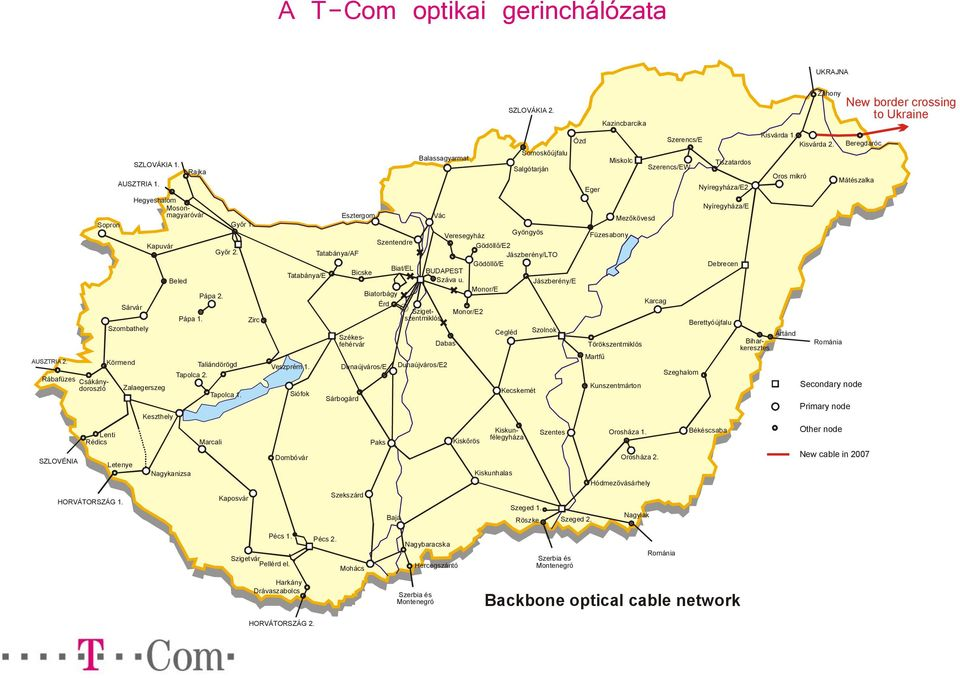 Infocom 5. ea. 2019. okt. 7.
49
A Magyar Telekom terjeszkedési tervei:
A magyarországi hálózati kapacitás továbbfejlesztése, bővítése, 
valamint további határátlépő pontok létesítése Románia, Bulgária Törökország és Ukrajna felé.
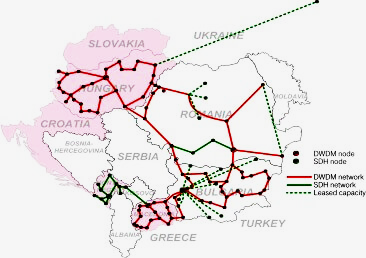 Infocom 5. ea. 2019. okt. 7.
50
Infocom 5. ea. 2019. okt. 7.
51
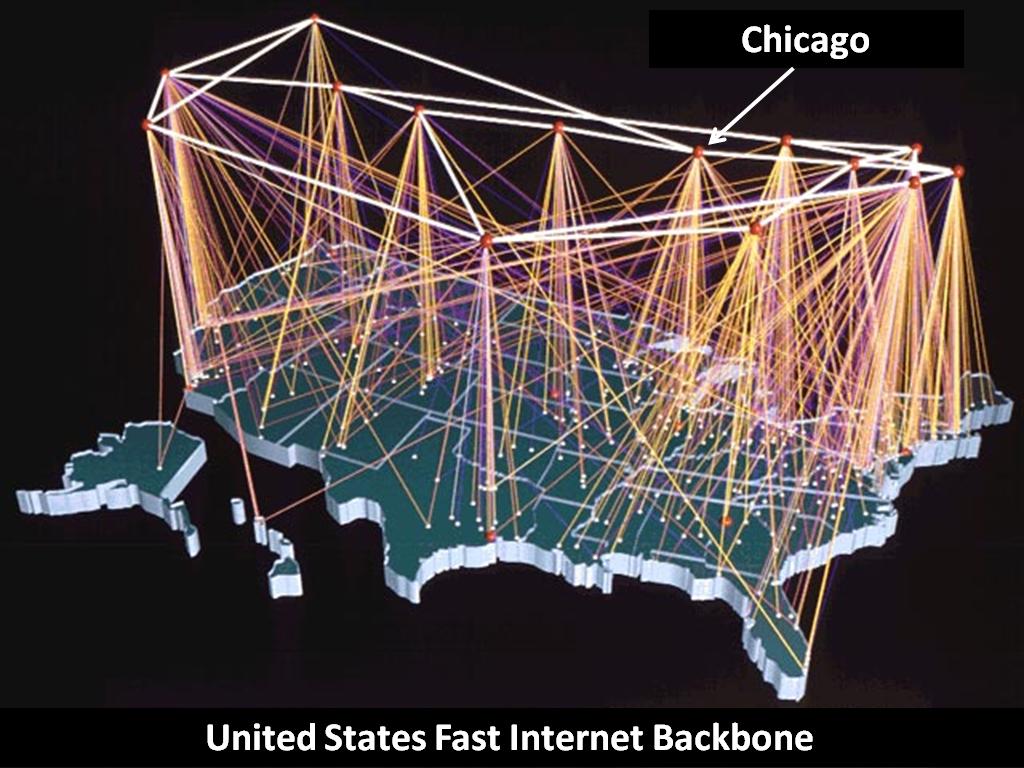 Infocom 5. ea. 2019. okt. 7.
52
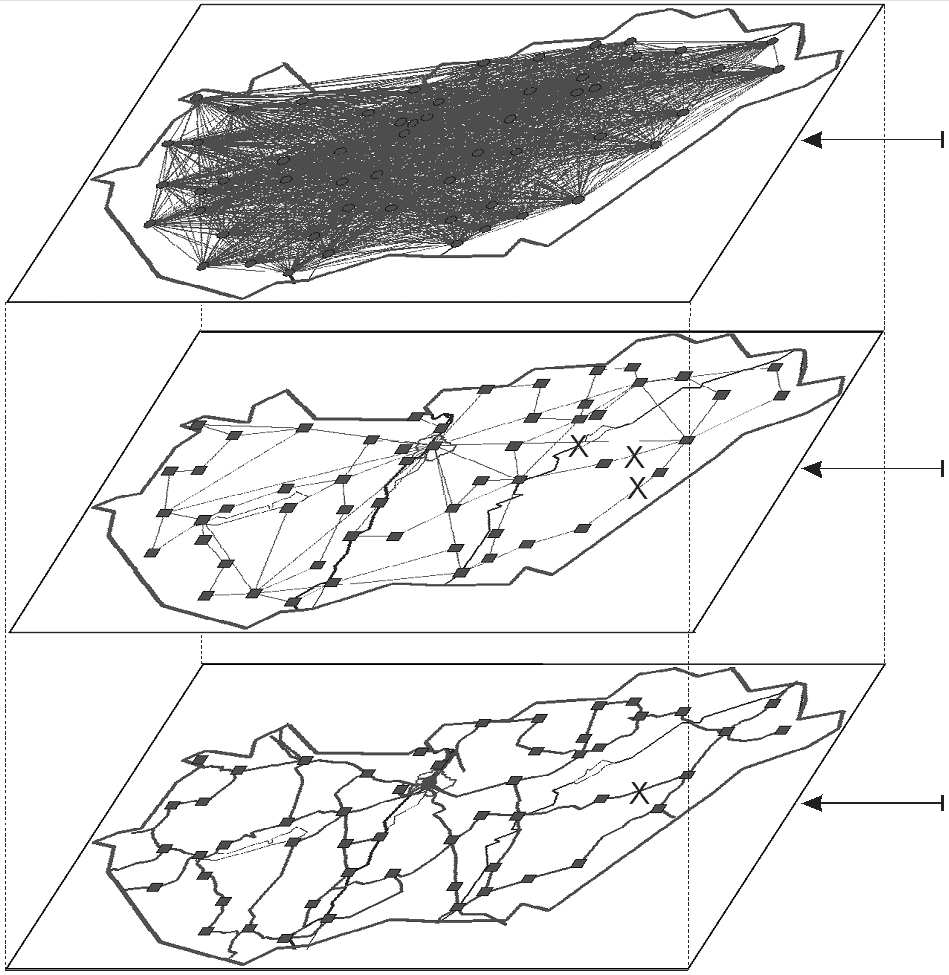 3. Layer
Network layer
2. Layer
Data link layer
IP link
Layer
Physical layer
Optical cable
Infocom 5. ea. 2019. okt. 7.
53
PANTEL optical backbone structures
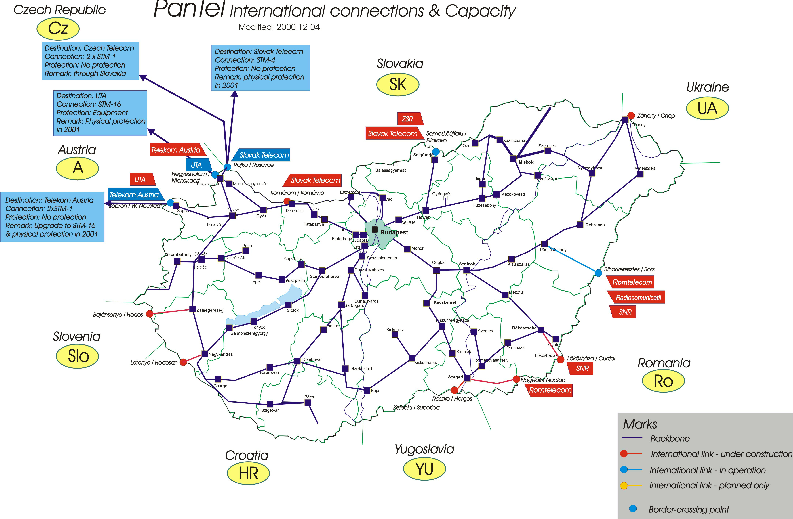 Infocom 5. ea. 2019. okt. 7.
54
PANTEL logical SDH rings
Infocom 5. ea. 2019. okt. 7.
55
Interconnection principles
Infocom 5. ea. 2019. okt. 7.
56
Interconnection principles
Infocom 5. ea. 2019. okt. 7.
57
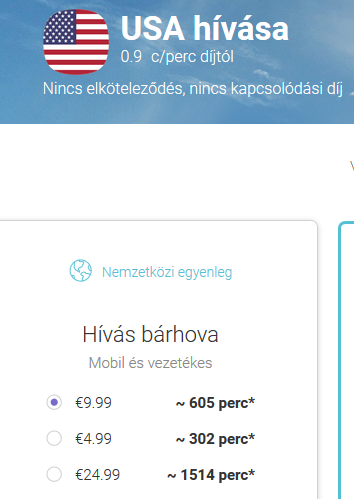 280x0,009=2,5Ft/perc !!!!
Infocom 5. ea. 2019. okt. 7.
58
Interconnection implementation
Infocom 5. ea. 2019. okt. 7.
59
Network structure and numbering
Infocom 5. ea. 2019. okt. 7.
60
Network implementation
Access issues: Rural, City, Down-town, areas, In-door cabling, Underground copper cables, Overhead cables, ADSL, Fibre To the Curb (FTC), distribution frames
Core issues: Underground fibres, overhead fibres, 
Switching and multiplexing position of nodes
Traffic issues: dimensioning of switches and links
Infocom 5. ea. 2019. okt. 7.
61
Access network implementation
Infocom 5. ea. 2019. okt. 7.
62
Wireline networks
Network costs
Traffic density (Erlang/km2
Costs and revenues –> market failureThe revenues are monthly fees and traffic based feesNetwork costs are implementation and operation
Cellular networks
Infocom 5. ea. 2019. okt. 7.
63
balance
balance
time
Pre-paid
time
balance
time
Post-paid
Telephone bill balance
Infocom 5. ea. 2019. okt. 7.
64
Prepaid and billed mobile subscriptions in Hungary
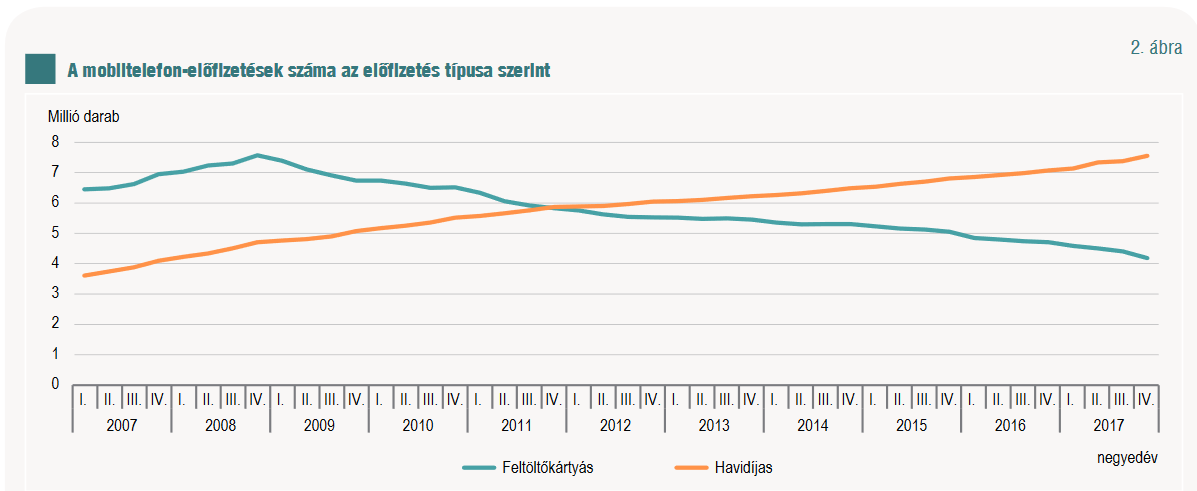 Prepaid 
subscription
Monthly billed
subscription
Infocom 5. ea. 2019. okt. 7.
65
Missing topics
Telephone sets, terminal equipment (Lecture in Nov )
Services (Lecture in Nov )
Regulation issues (Lecture in November )
Details of ADSL
NGN (Next Generation Networks  in December)
Network planning (optional subject in semester 7.)
Infocom 5. ea. 2019. okt. 7.
66
Traditional Solutions in 
Services
Future Solutions
Services/Applications
PSTN/ISDN
Data/IP Networks
Data/IP
Networks
CATV
PLMN
CATV
PSTN/ISDN
PLMN
Connectivity
Access Transport & Switching Networks
Network development trends
Infocom 5. ea. 2019. okt. 7.
67